Module 7: The Teacher’s Role in Effective Collaboration
By ReLeah Lent
7-1
Bring It Back Activity
Find a partner with whom to discuss your experience with inquiry in your classroom.

Using your notes as a guide, discuss:
 the benefits to your students of the inquiry experience
the challenges you identified in implementing inquiry-based instruction in your classroom
7-2
Objectives for This Session
Participants will:
distinguish between group work and collaborative learning.
examine the teacher’s role in a successful collaborative learning experience.
7-3
Collaboration
Merriam-Webster defines collaboration as—

“working with another person or group in order to achieve or do something.”
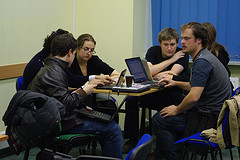 7-4
ReLeah Lent says…
“Think of collaboration as the socialization of intelligence….”
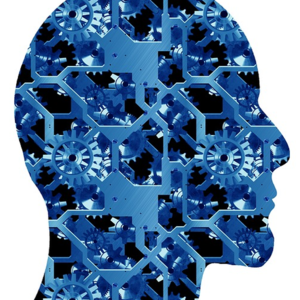 5-5
The Benefits of Collaborative Learning
Students learn how to use the language of the discipline.
Students develop the ability to listen carefully to another perspective.
Students are able to hold on to their thinking.
Students feel more comfortable questioning the status quo.
Students construct meaning by participating in the activities of a discipline to construct
7-6
Shifts for Implementing Collaboration
Read through Handout 1: Shifts for lmplementing Collaboration in the Disciplines with a pen/pencil in hand.
Underline important words or ideas.
Make notes about your reactions to the ideas presented.
Be prepared to discuss with your table group.
7-7
Group Discussions
With your table groups, discuss:
your initial reactions to the ideas presented in the handout.
which ideas you are already using.
which ideas will be the biggest stretch for implementation in your classroom.
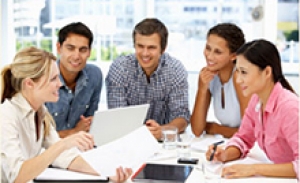 7-8
Now, the burning question…
How do I assess collaborative learning?
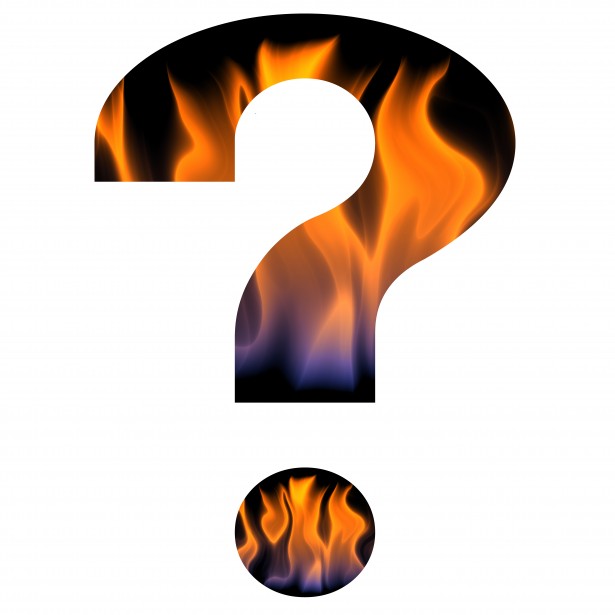 7-9
ReLeah Lent advises…
“…practice (and become expert at) formative assessment…which…unequivocally increases learning.”
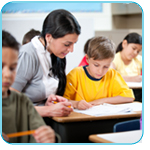 7-10
Formative vs. Summative Assessment of Writing
Formative assessment occurs during instruction to give students feedback that redirects their thinking and deepens their knowledge about both content and written expression. It offers guidance at the moment of need.

Summative assessment is provided after the learning to evaluate what the student has actually learned.
7-11
ReLeah Lent’s Guidance
“During student discussions . . . monitor learning rather than evaluate learning.”
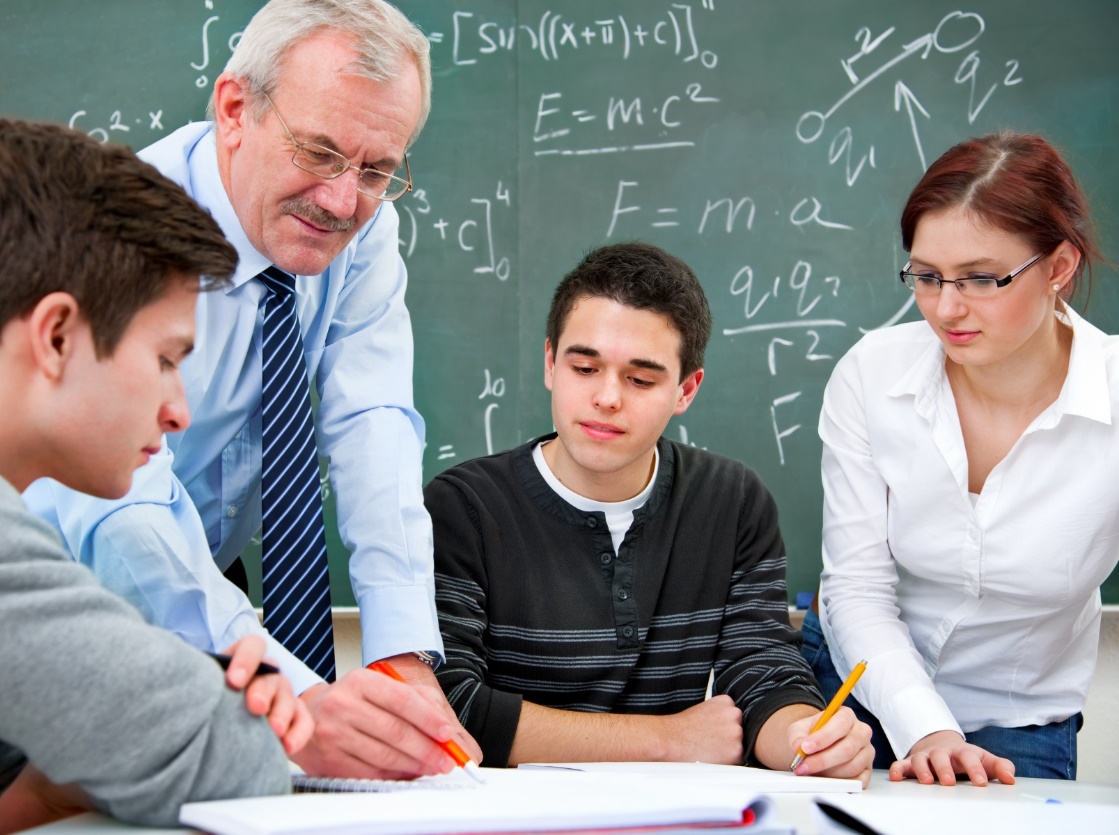 7-12
Collaborative Challenge
Your students are involved in a collaborative learning activity and, with clipboard in hand, you begin walking through the room and monitoring the learning.

On your clipboard is a checklist of behaviors you are monitoring which give an indication of how well each student is mastering the material and working within the group to help others master it as well.

What are the descriptors on your clipboard?
7-13
Bring It Back Task
Read Chapter 5, pages 145-173, from beginning to the beginning of Activities for Collaborative Learning. 
Think about three moves YOU will make to increase the probability of the success of collaborative learning in your classroom.
Be prepared to discuss these moves with a partner.
7-14